Question 31
Information theory is a branch of applied mathematics and electrical engineering involving the quantication of information

Question
The Kullback-Leibler divergence is zero if 
two distributions are independent
two distributions are Gaussian
two distributions are equals
Introduction
Information theory is a branch of applied mathematics and electrical engineering involving the quantication of information

Claude E. Shannon (1948)
Finds fundamental limits on signal processing operations, such as compressing data and reliably storing and communicating data
3
Information Theory
What’s information?
Information is the reduction of uncertainty
Some (informal) axioms
if something is certain its uncertainty = 0
uncertainty should be maximum if all choices are equally probable
uncertainty (information) should add for independent sources
4
Information Theory
sensible measure of expected (average) information content
5
Information Theory
Information content
How many bits needed to compress your data?
Example
Observe a sequence «…00000100» with p1 = 0.1 (or p0 = 0.9)
6
Information Theory
Intuition
The «1» has less information
you don't get too much surprised with a 0
You don’t learn too much with a 0
The «1» is 
more improbable
more surprising
more informative
7
Information Theory
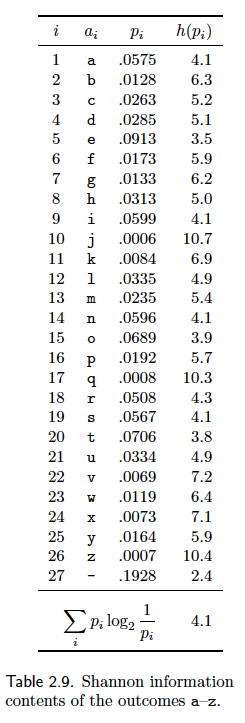 The entropy of an ensemble
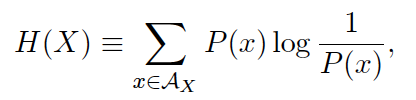 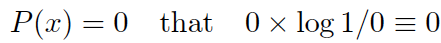 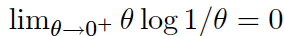 8
Information and uncertainty
Consider a binary random variable that can take two values with probabilities p and 1 – p
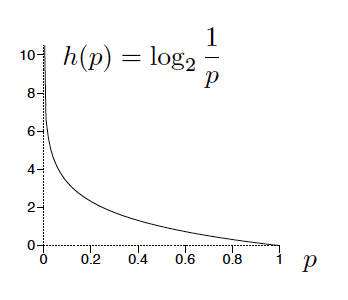 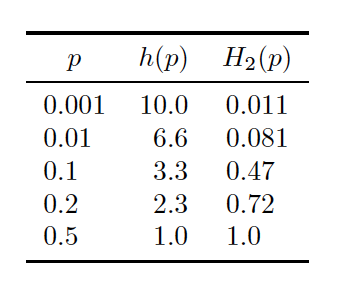 Shannon information content of an outcome with probability p, as a function of p. The less probable an outcome is, the greater its Shannon information content.
9
Information and uncertainty
Consider a binary random variable that can take two values with probabilities p and 1 – p
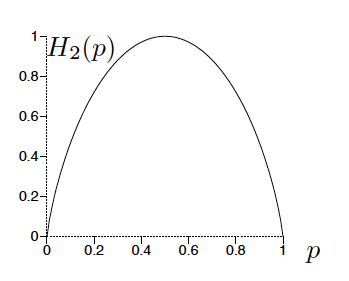 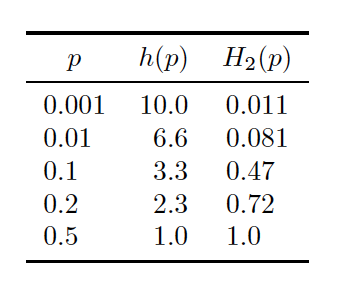 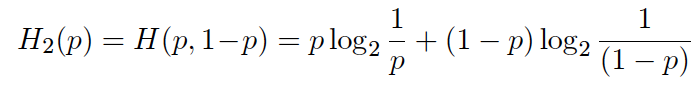 10
Information and uncertainty
Improbable events are more informative, but less frequent on average

The entropy satisfies the two first axioms
observation of a certain event carries no information
maximum information is carried by uniformly probable events
11
Information under independence
Variables x and y that are independent



 


Shannon’s information content
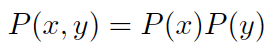 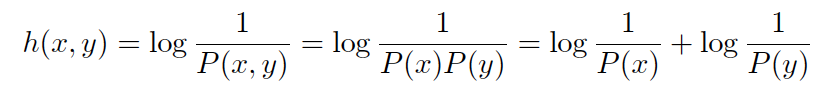 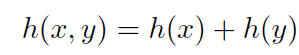 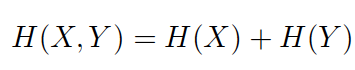 12
Differential Entropy
Vecrtor a with PDF P(a)
entropy is related to the PDF volume
Unidimensional Gaussian
Multidimensional Gaussian
13
More about Entropy
Joint Entropy



Conditional Entropy
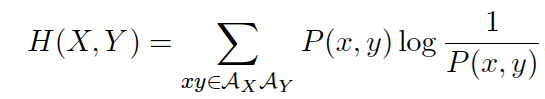 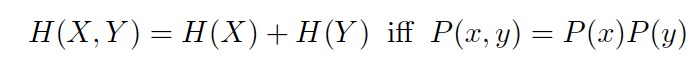 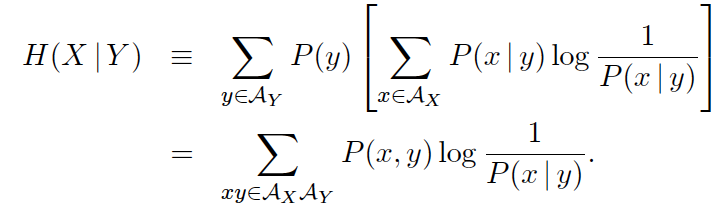 14
More about Entropy
Chain rule for information content



Chain rule for entropy
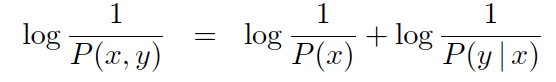 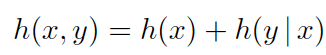 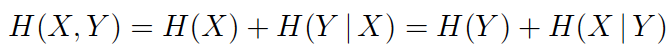 15
More about Entropy
Mutual Information
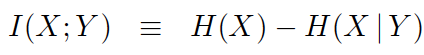 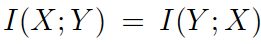 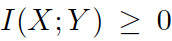 16
More about Entropy
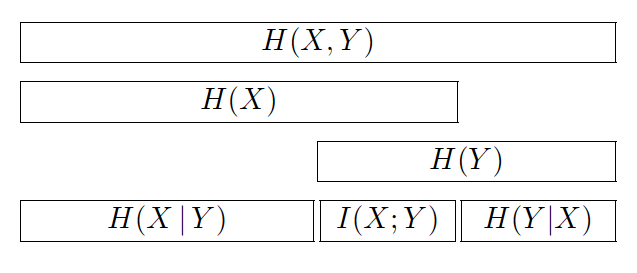 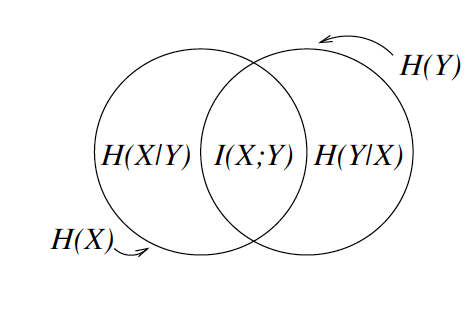 17
Kullback-Leibler Divergence
Kind of distance
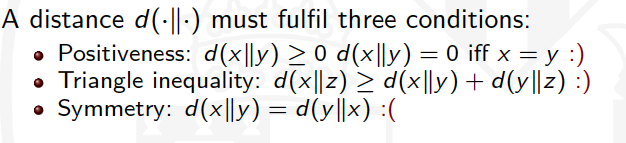 18
Cross-Entropy
Two distributions p and q
19
Cross-Entropy
Two distributions p and q
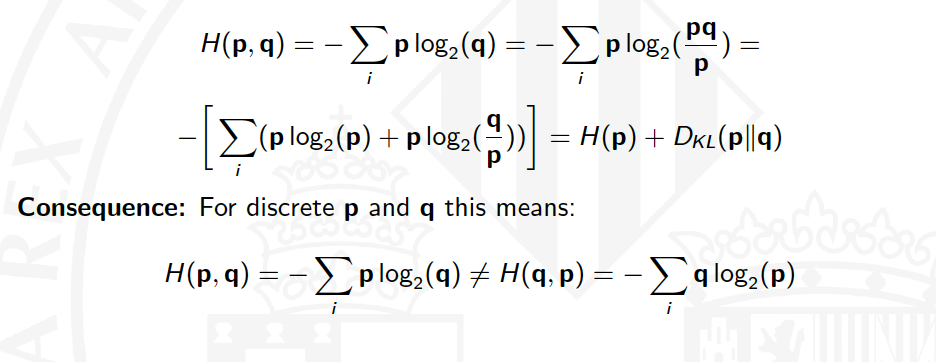 20
More on MI
Mutual Information
21
More on MI
Mutual Information
22
References
Material
Slides
Video Lessons

Books
Information Theory, Inference and Learning Algorithms, D. J. C. MacKay, Cambridge: Cambridge University Press., 2003